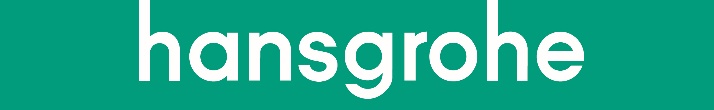 Actievoorwaarden hansgrohe: Maak kans op een e-bike tijdens de beurs 2023
De actie maak kans op een e-bike tijdens de beurs 2023 (verder te noemen “de Actie”)  is een initiatief van Hansgrohe B.V. (hierna “de Organisator” genoemd), Naritaweg 126, 1043 CA Amsterdam.
Artikel 1. Algemeen 
Deze voorwaarden zijn van toepassing op de Actie.
Aan de Actie kan alleen tijdens de beurs in 2023 worden meegedaan. 
Deelname aan de Actie is gratis. 
Deelname is uitgesloten voor medewerkers van Hansgrohe B.V. 
De Organisator is te allen tijde gerechtigd zonder voorafgaande kennisgeving de voorwaarden van de Actie te wijzigen, op te schorten of te beëindigen, zonder op enige wijze tot schadevergoeding gehouden te zijn jegens de deelnemers. Een eventuele herziene versie van de voorwaarden zal op de website www.hansgrohe.nl worden geplaatst. 
Hansgrohe Nederland behoudt zich ook het recht voor om de Actie te annuleren als zich omstandigheden voordoen die buiten zijn macht liggen.
De Organisator is niet aansprakelijk voor eventuele typ-, druk-, of zetfouten. Aan de voorwaarden kunnen geen rechten worden ontleend.

Artikel 2.  Deelname 
Deelname aan de Actie omvat het volgende: iedereen die zich tijdens de beurs aanmeldt voor de hansgrohe nieuwsbrief maakt kans op de onderstaande prijs:
1x hansgrohe e-bikes t.w.v. +/- 2.999,- per stuk o.b.v. verkoopadviesprijs.
Hansgrohe Nederland neemt de kansspelbelasting voor haar rekening.
De promotor verwittigt de winnaars wanneer en waar de prijs kan worden afgehaald of wordt afgeleverd.
De overdracht van de e-bike wordt samen met de winnaar kortgesloten. 
De winnaar kan er voor kiezen om tegen meerprijs voor eigen rekening de e-bike verder te voorzien van accessoires etc.












Hansgrohe is alleen de organisator van deze Actie. Na het in ontvangst nemen van de e-bike gaat alle communicatie over kosten, garanties, complimenten en geschillen via de wederverkoper inclusief zijn geldende verkoop-en garantievoorwaarden. 
Hansgrohe Nederland is zodoende in geen enkele geval aansprakelijk voor elke vorm van kosten, geschillen etc. voorkomende na de overdracht van de gewonnen prijs.
De winnaar krijgt persoonlijk bericht en de te gewonnen prijs staat op naam en is niet overdraagbaar via hansgrohe.
De winnaar wordt d.m.v. een willekeurige trekking 31 oktober 2023 bepaald via een externe partij die hiervoor officieel gerechtigd is. 
Over de uitslag kan niet gecorrespondeerd worden en de gewonnen prijs is niet in contanten uit te keren.
De Actie geldt uitsluitend voor particulieren en installateurs.
Elke aanvraag die niet compleet of niet geldig is, wordt niet gehonoreerd. 
De Actie kan en mag gecombineerd worden met andere hansgrohe acties.

Artikel 3. Persoonsgegevens
Door deelname accepteert de Deelnemer dat zijn/haar persoonsgegevens worden geregistreerd en in het kader van deze Actie worden gebruikt door de Organisator. De Organisator behandelt deze gegevens vertrouwelijk en stelt deze niet ter beschikking aan derden anders dan noodzakelijk in het kader van de Actie. 
De beslissing van de promotor met betrekking tot alle zaken die te maken hebben met de winactie is definitief en wordt geen correspondentie over gevoerd.
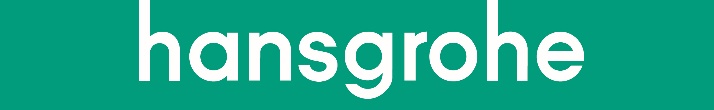 voorwaarden is Nederlands recht van toepassing en voor eventuele geschillen zijn uitsluitend de rechtbanken van Nederland bevoegd.
De winnaar gaat akkoord met het gebruik van zijn / haar naam en foto in publiciteitsmateriaal, evenals hun deelname. Alle persoonlijke gegevens met betrekking tot de winnaar of andere deelnemers worden uitsluitend gebruikt in overeenstemming met de huidige Nederlandse wetgeving omtrent bescherming persoonsgegevens en zullen niet worden bekendgemaakt aan een derde partij zonder de voorafgaande toestemming van de deelnemer. Ter aanvulling is de Privacy Policy van Hansgrohe van toepassing, zie https://www.hansgrohe.nl/gegevensbescherming